Choosing  Wisely
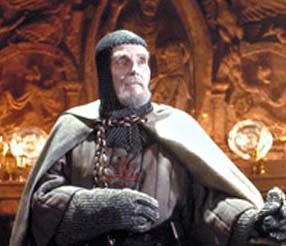 Reading - Romans 14:5-12
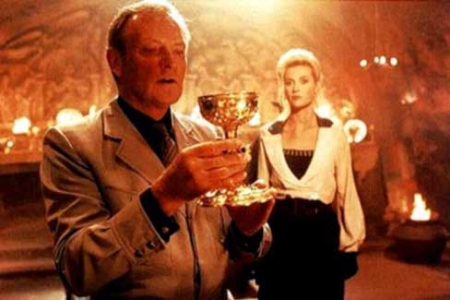 "Multitudes, multitudes in the valley of decision! For the day of the LORD is near in the valley of decision" (Joel 3:14).
We must exercise great care in our choice...
a.  Of friends, 
b.  Of an occupation, and
c.  Of a spouse.
THE CHOICE OF FRIENDS
(Proverbs 12:26) The righteous should choose his friends carefully, For the way of the wicked leads them astray.
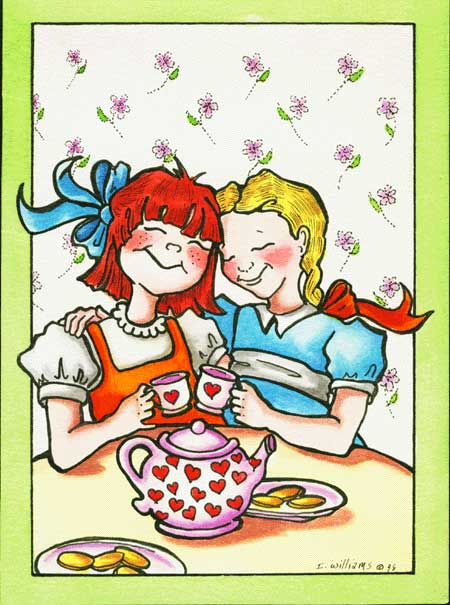 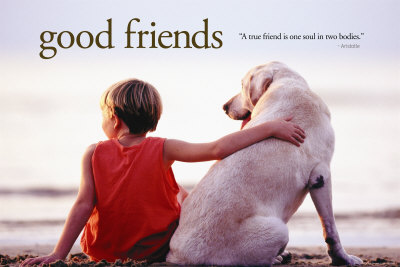 THE CHOICE OF FRIENDS
(Proverbs 27:17) As iron sharpens iron, So a man sharpens the countenance of his friend
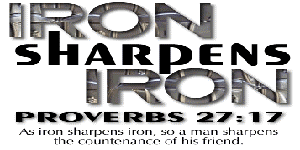 THE CHOICE OF FRIENDS
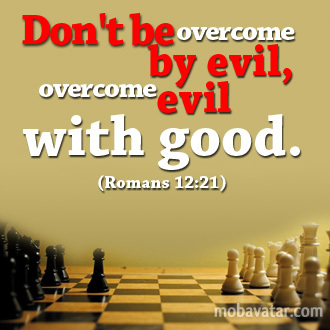 A Key Factor in being a “Good” friend
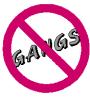 Not Just Our Problem
(Proverbs 1:10-19)
THE CHOICE OF FRIENDS
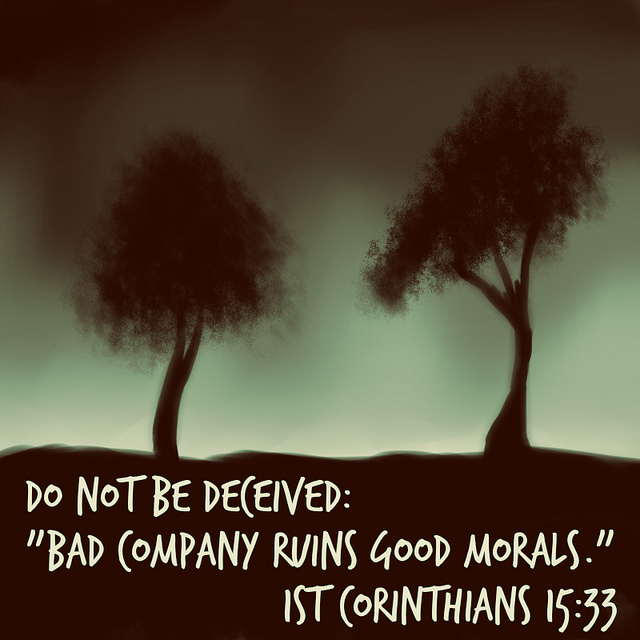 (1 Corinthians 15:33-34)   “Evil company corrupts good habits.”
“Come out and be separate” (2 Corinthians 6:14-18)
Don't walk in front of me.  I may not follow.  Don't walk behind me, I may not lead.  Just walk beside me and be my friend.
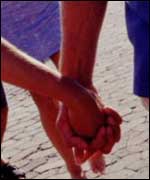 (Ecclesiastes 4:9-10)
(Proverbs 18:24)
THE CHOICE OF AN OCCUPATION
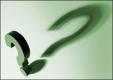 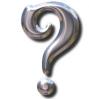 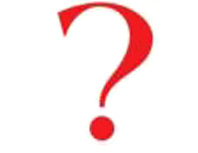 Which Job To Take?
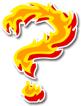 (Matthew 6:33) 
(Matthew 16:26)
Criteria: [1] Honorable, [2] Consistent with our faith, [3] Allows time for serving God and man.
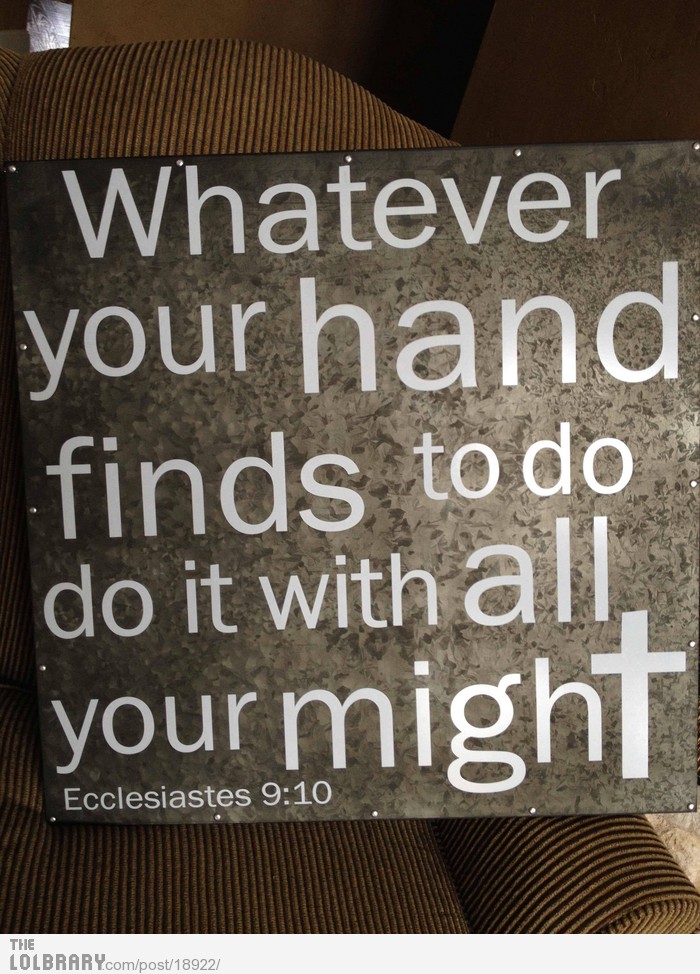 (Proverbs 13:11) 
(Ephesians 4:28)
Ephesians 6:5-8
Bondservants, be obedient to those who are your masters according to the flesh, with fear and trembling, in sincerity of heart, as to Christ; {6} not with eyeservice, as men-pleasers, but as bondservants of Christ, doing the will of God from the heart, {7} with goodwill doing service, as to the Lord, and not to men, {8} knowing that whatever good anyone does, he will receive the same from the Lord, whether he is a slave or free.
THE CHOICE OF A SPOUSE
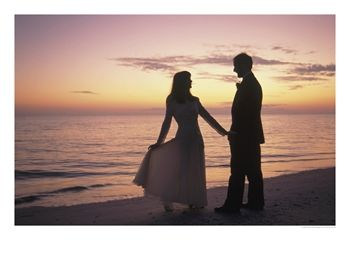 This can be the best or worst decision you will ever make.
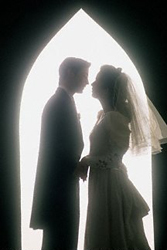 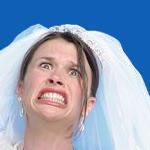 Wisely Chosen?
Wisely Chosen?
(Proverbs 12:4) 
(Proverbs 27:15-16) 
(Proverbs 21:9 & 19)
Who can you rightfully marry?
You may marry a person who has never been married; 
You may marry a person whose first spouse has died (Romans 7:2-3) 
These are the safest alternatives.
The Case of Infidelity
(Matthew 19:3-9)  The Pharisees also came to Him, testing Him, and saying to Him, “Is it lawful for a man to divorce his wife for just any reason?” ……….. From the beginning it was not so. 
{9} “And I say to you, whoever divorces his wife, except for sexual immorality, and marries another, commits adultery; and whoever marries her who is divorced commits adultery.”
Choosing Mutual Subjection & Respect
(Ephesians 5:22-33)
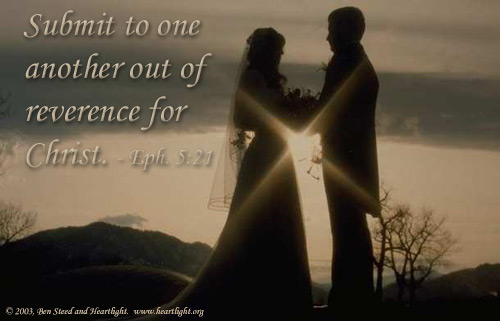 Choosing Mutual Subjection & Respect
(1 Peter 3:1-7)
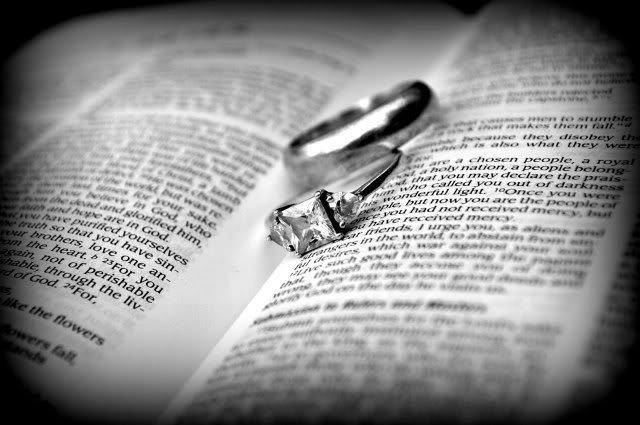 "Multitudes, multitudes in the valley of decision! For the day of the LORD is near in the valley of decision" (Joel 3:14)
Friends 
Occupation
Spouse
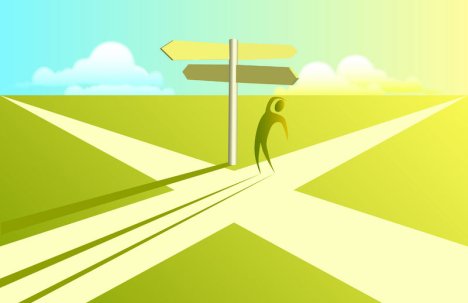 The Most Important Decision
Is your decision to become a Christian. 
This decision will help you in making all other decisions.
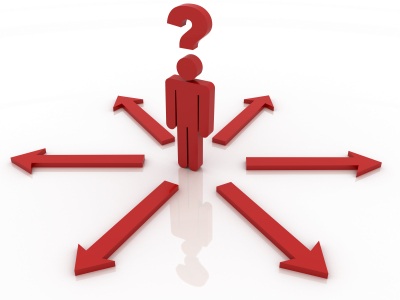 1 Kings 18:21 "How long will you falter between two opinions? If the LORD is God, follow Him...